Кубань моя,От края и до краяНеобозрима Даль твоих небес.В тебе есть всё, Как подобает раю:Поля, моря, долины, горы, лес…
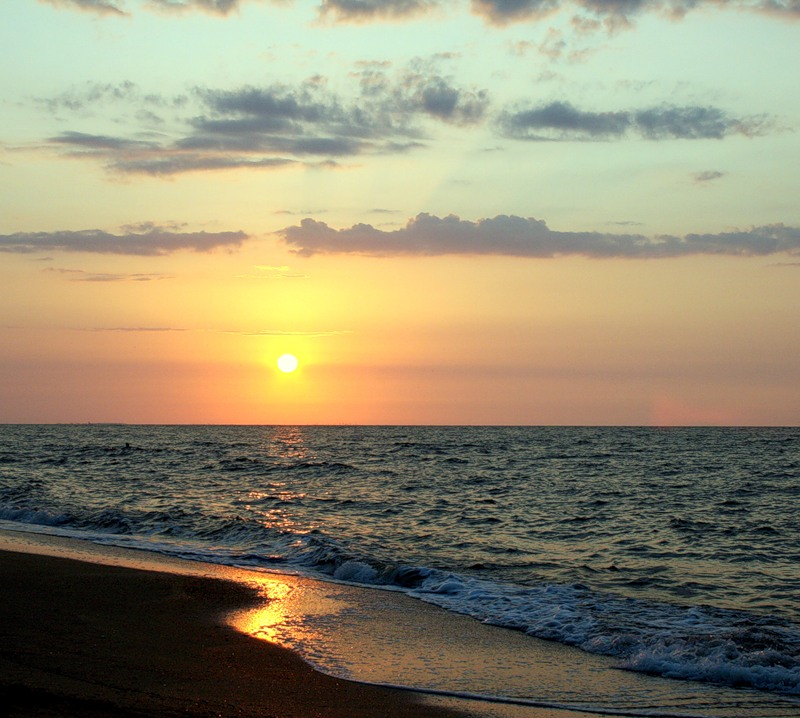 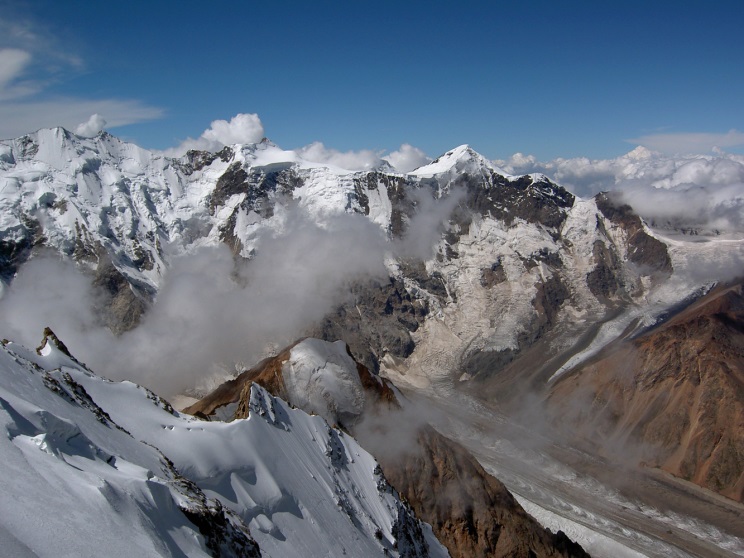 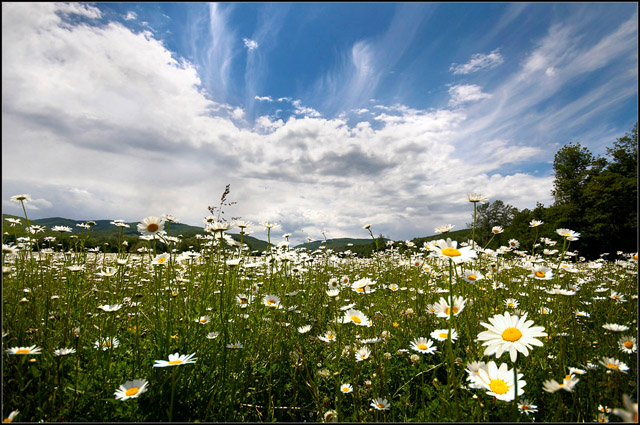 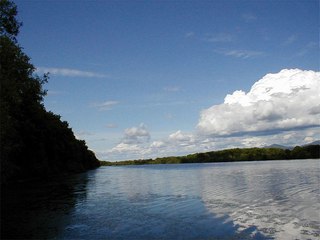 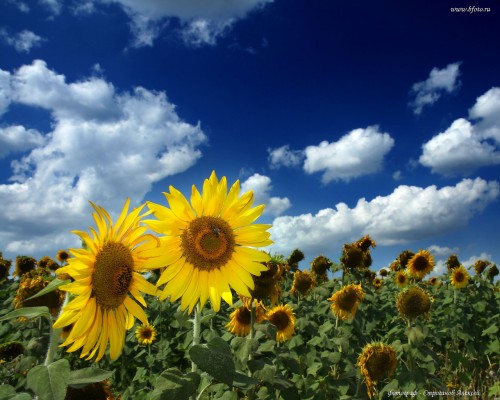 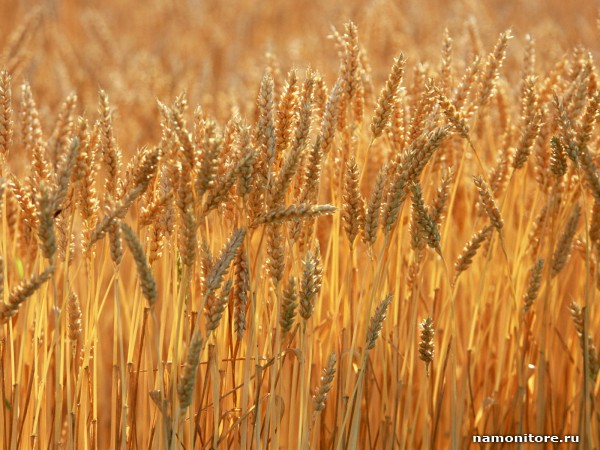 В 1920 году Екатеринодар переименован в Краснодар.
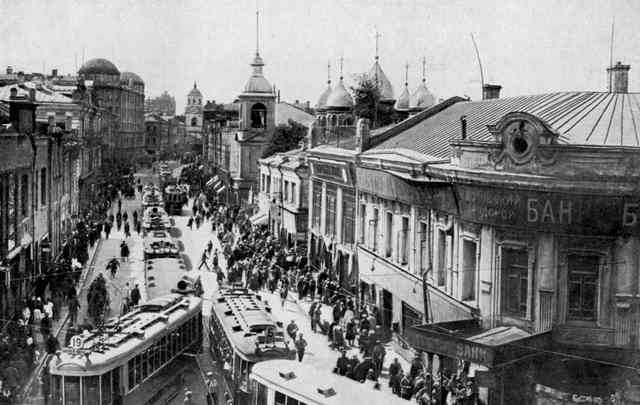 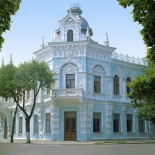 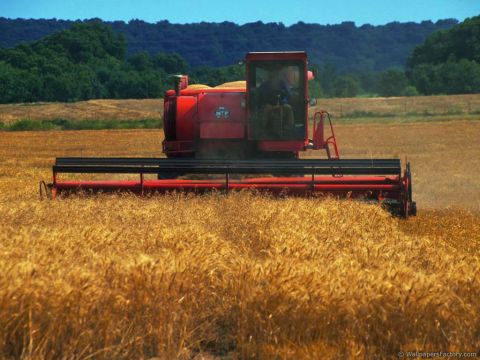 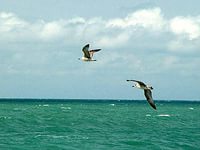 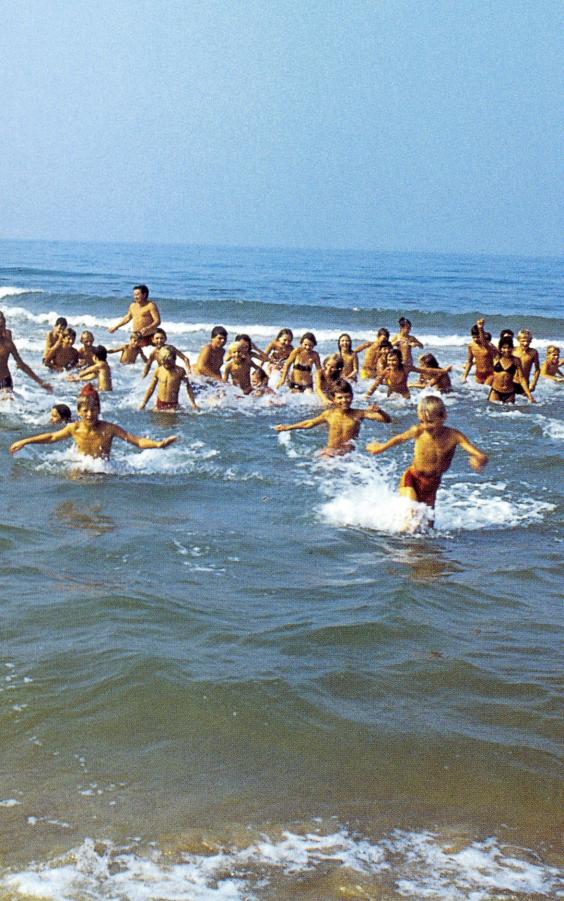 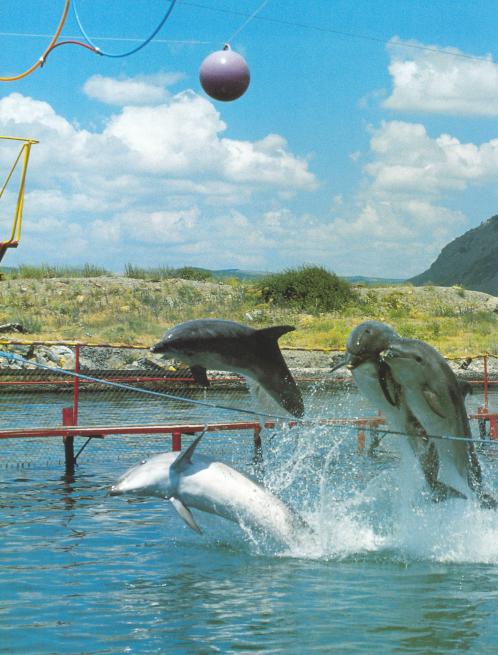 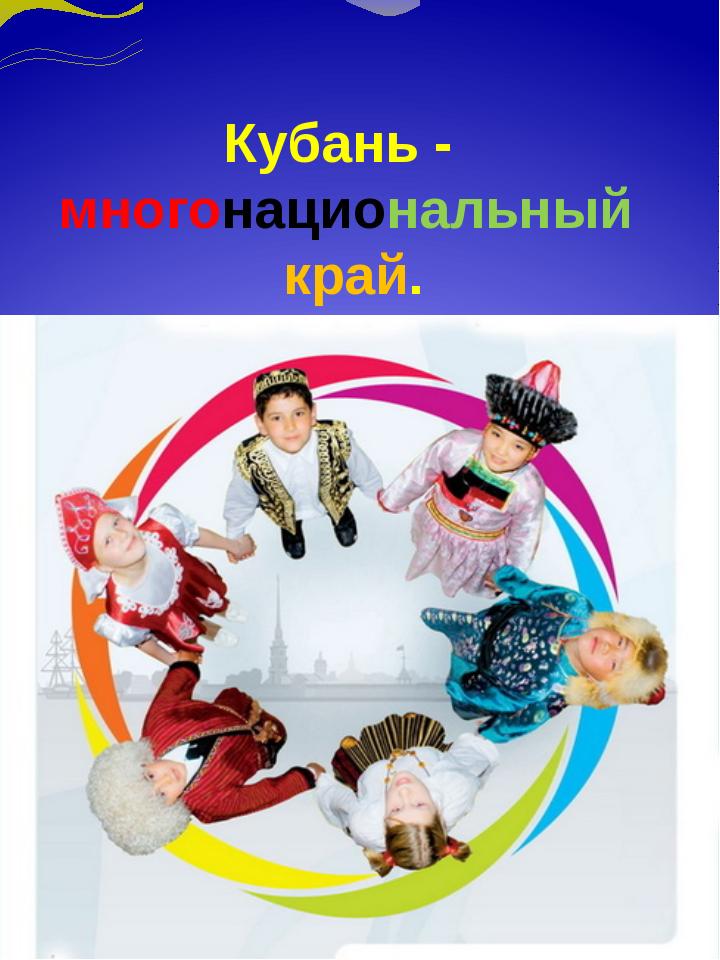 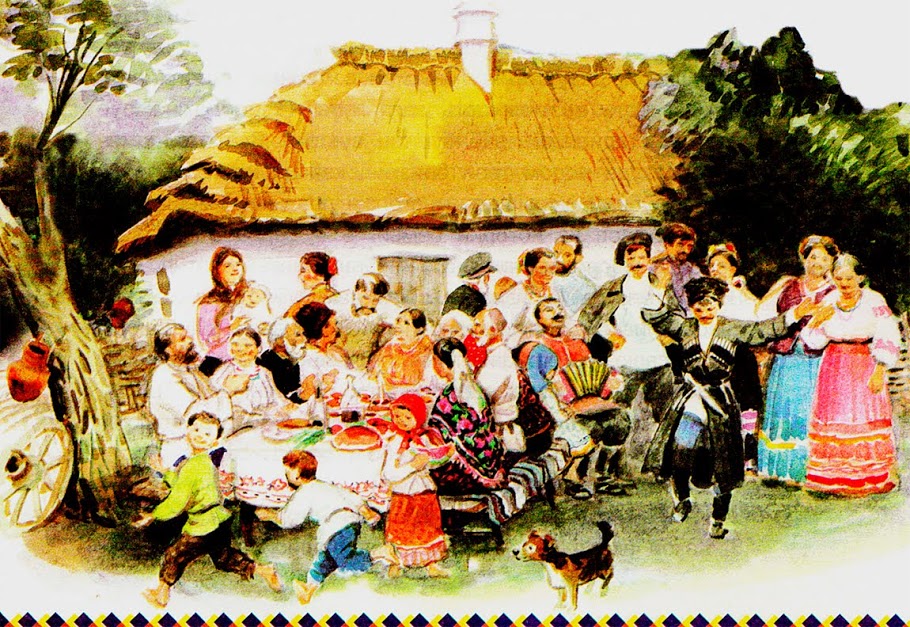